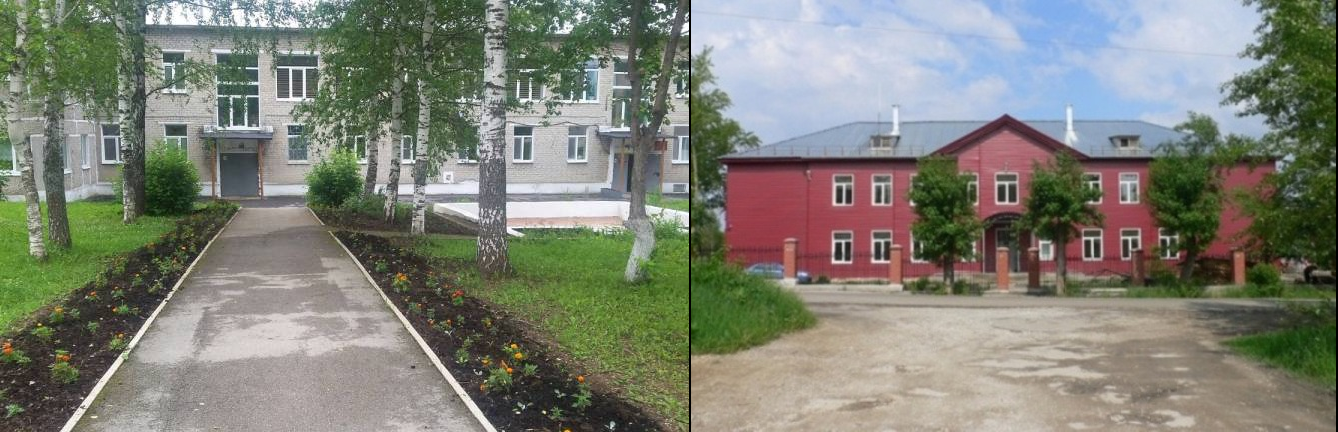 Использование цифровой образовательной среды во внеурочной деятельности обучающихся с ОВЗ
МБОУ «С(К)СОШИ»
23.11.2021
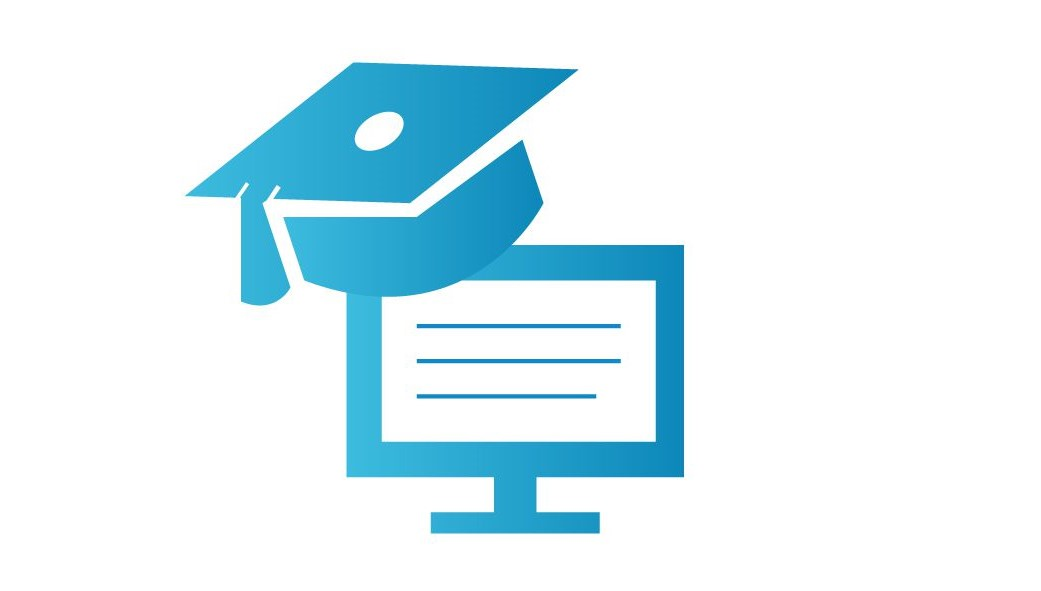 Цифровая образовательная среда является одним из  важнейших  условий обучения детей с ОВЗ
Участие в федеральной  программе  «Дистанционное обучение детей-инвалидов», обучающихся на дому с 2012 года
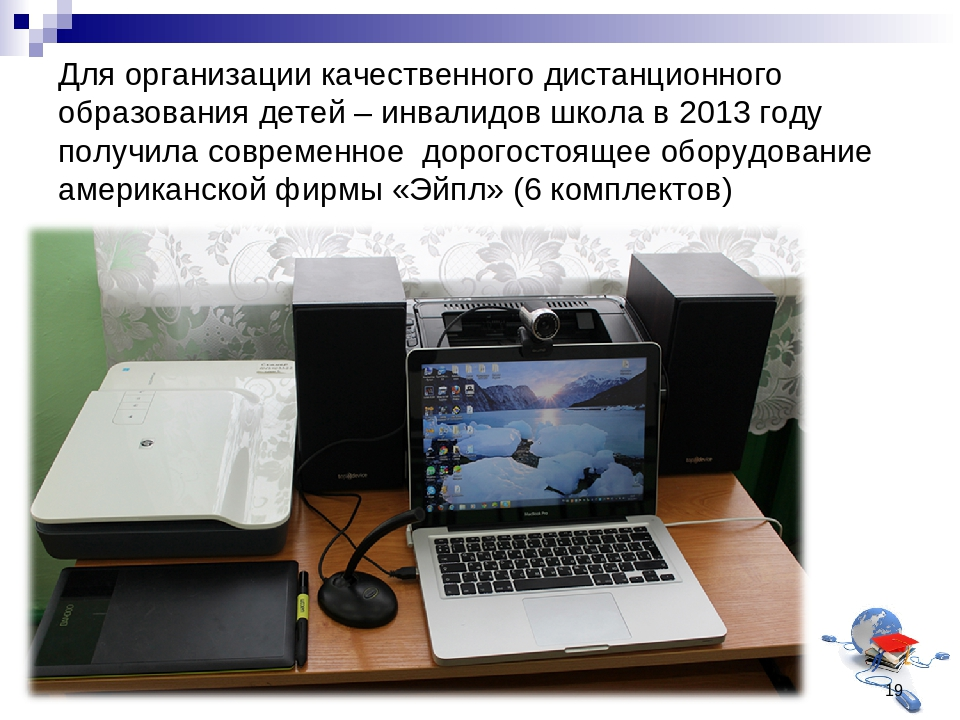 Переход на дистанционное обучение в рамках развития Цифровой образовательной среды  в 2020 году
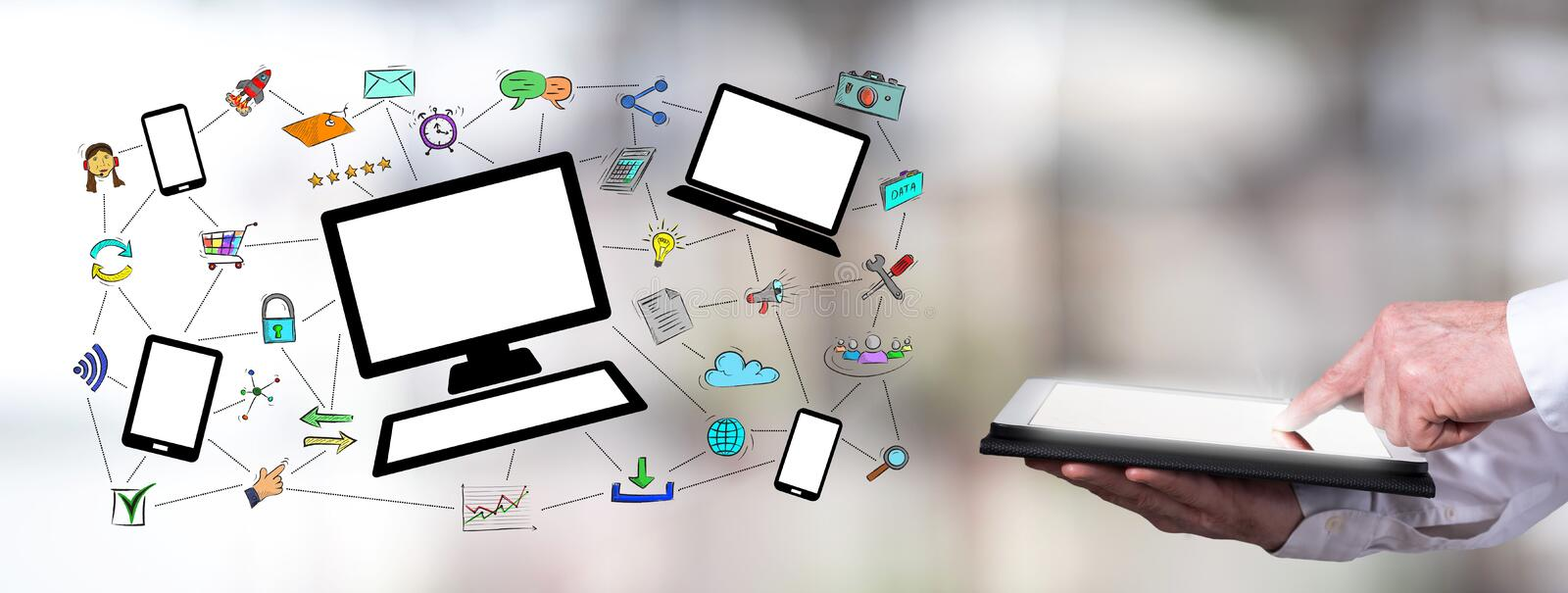 Работа по внеурочной деятельности в дистанционном формате начали  на платформе социальной сети «В Контакте» и «Скайп» во время проведения летней оздоровительной кампании
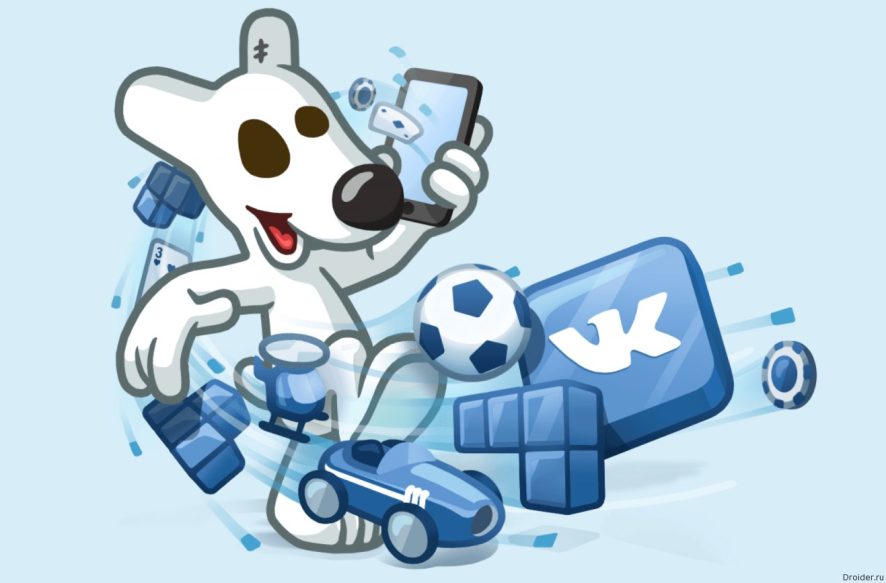 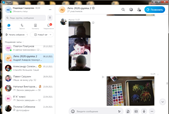 Каждый день программы был спланирован в соответствии с нормативной базой использования ЦОР и учётом возрастных и психологических особенностей детей с ОВЗ.
Обязательным условием было соблюдение режима дня.
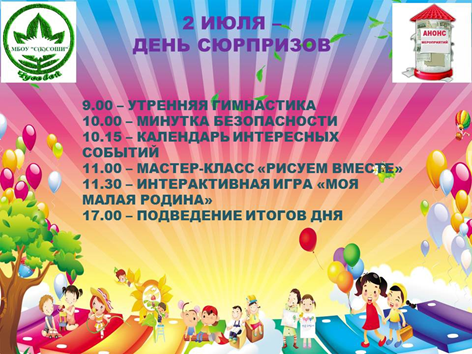 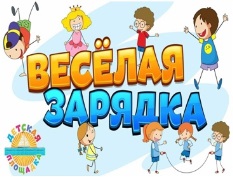 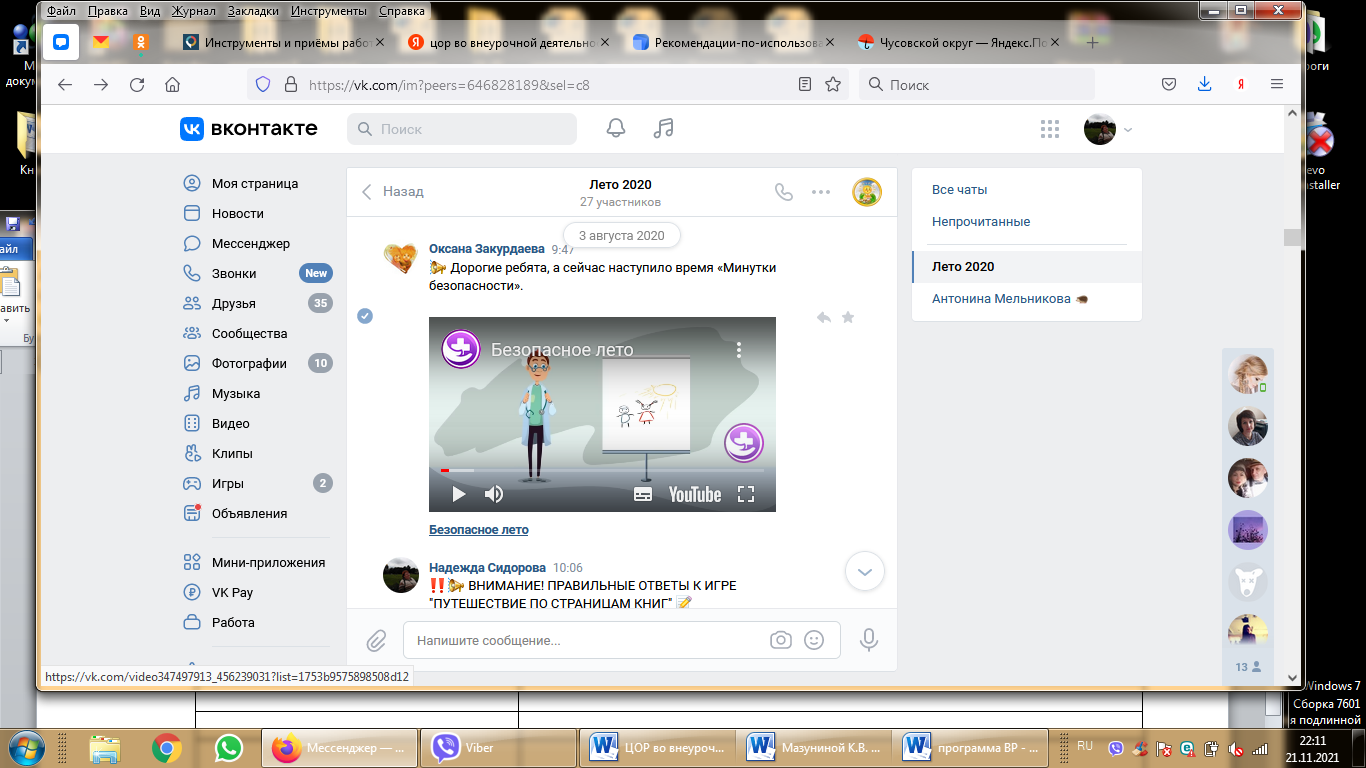 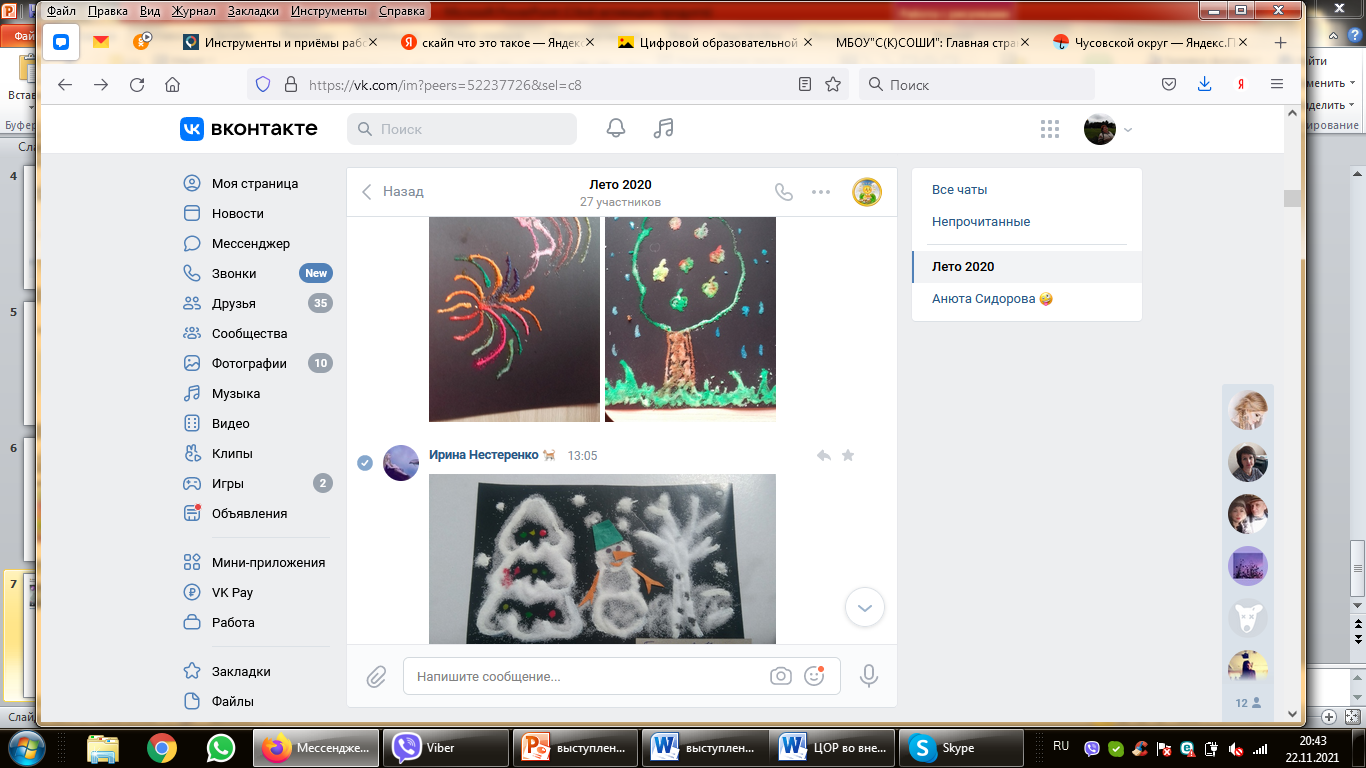 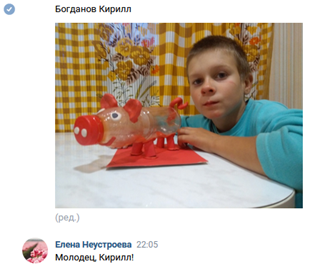 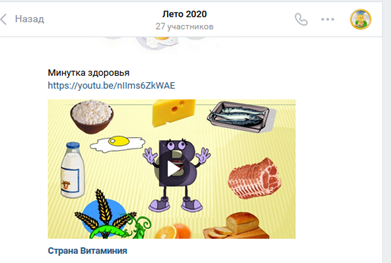 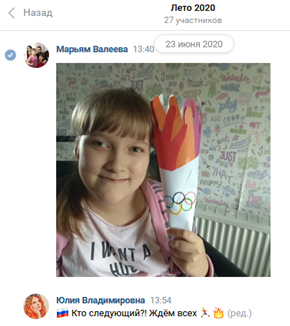 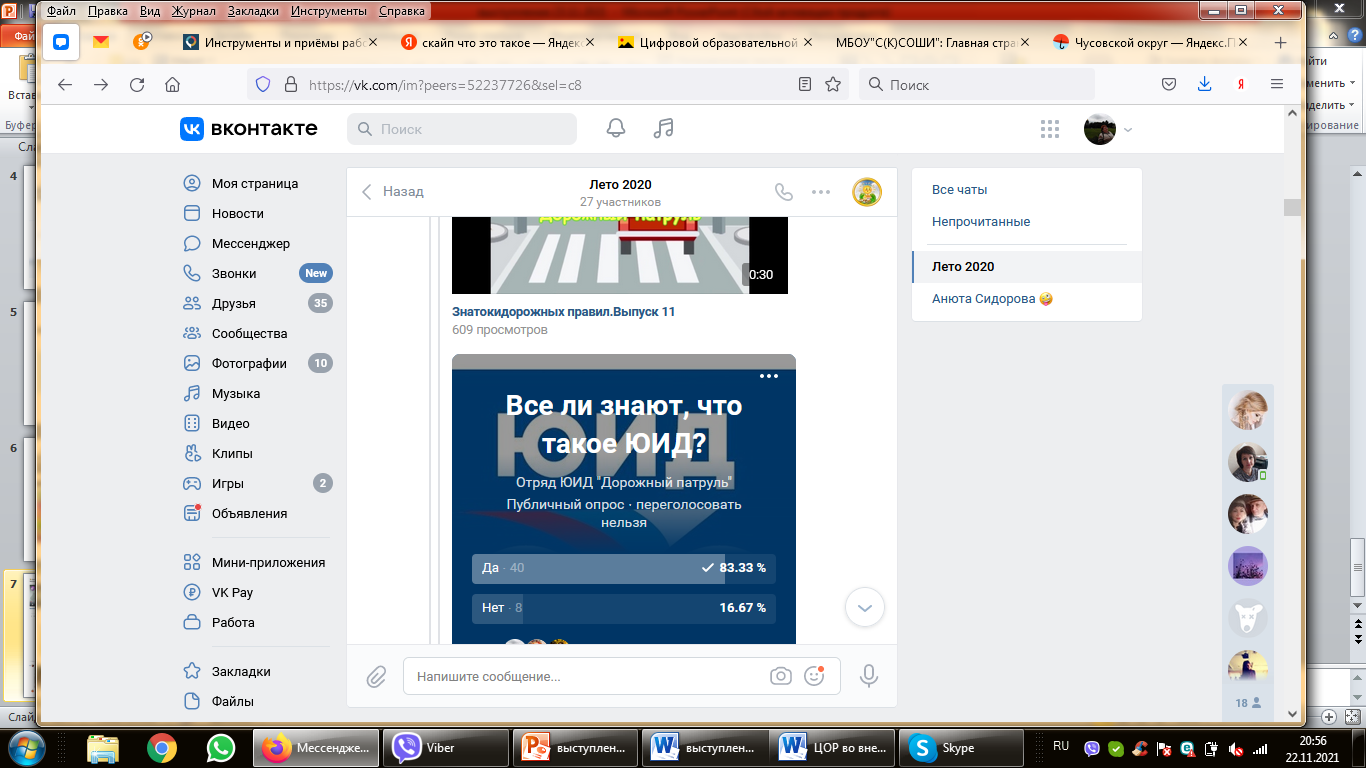 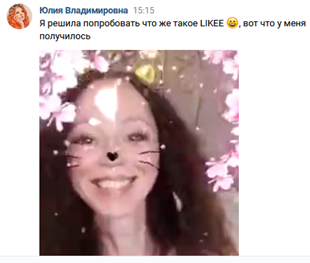 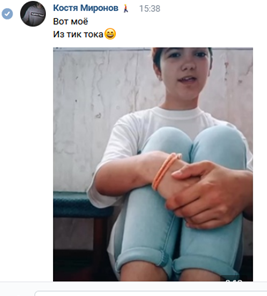 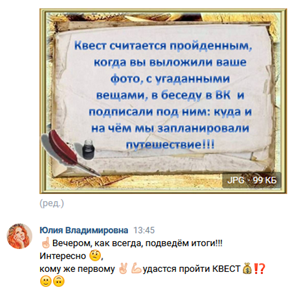 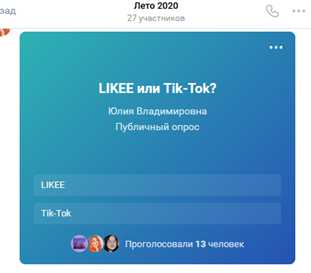 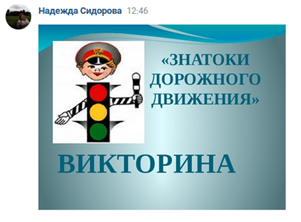 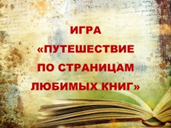 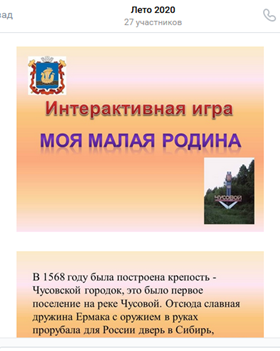 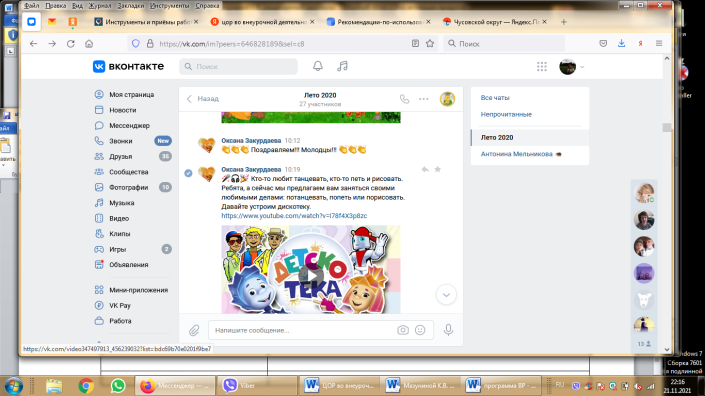 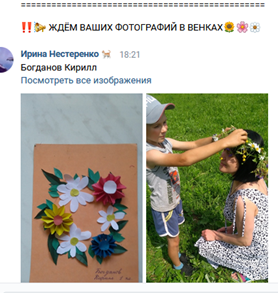 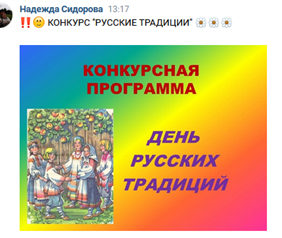 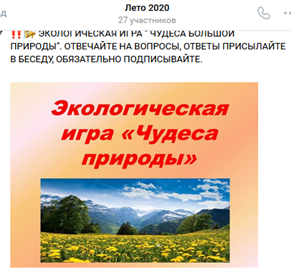 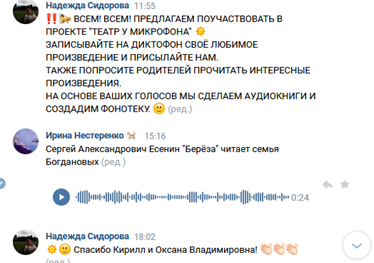 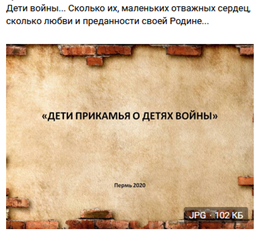 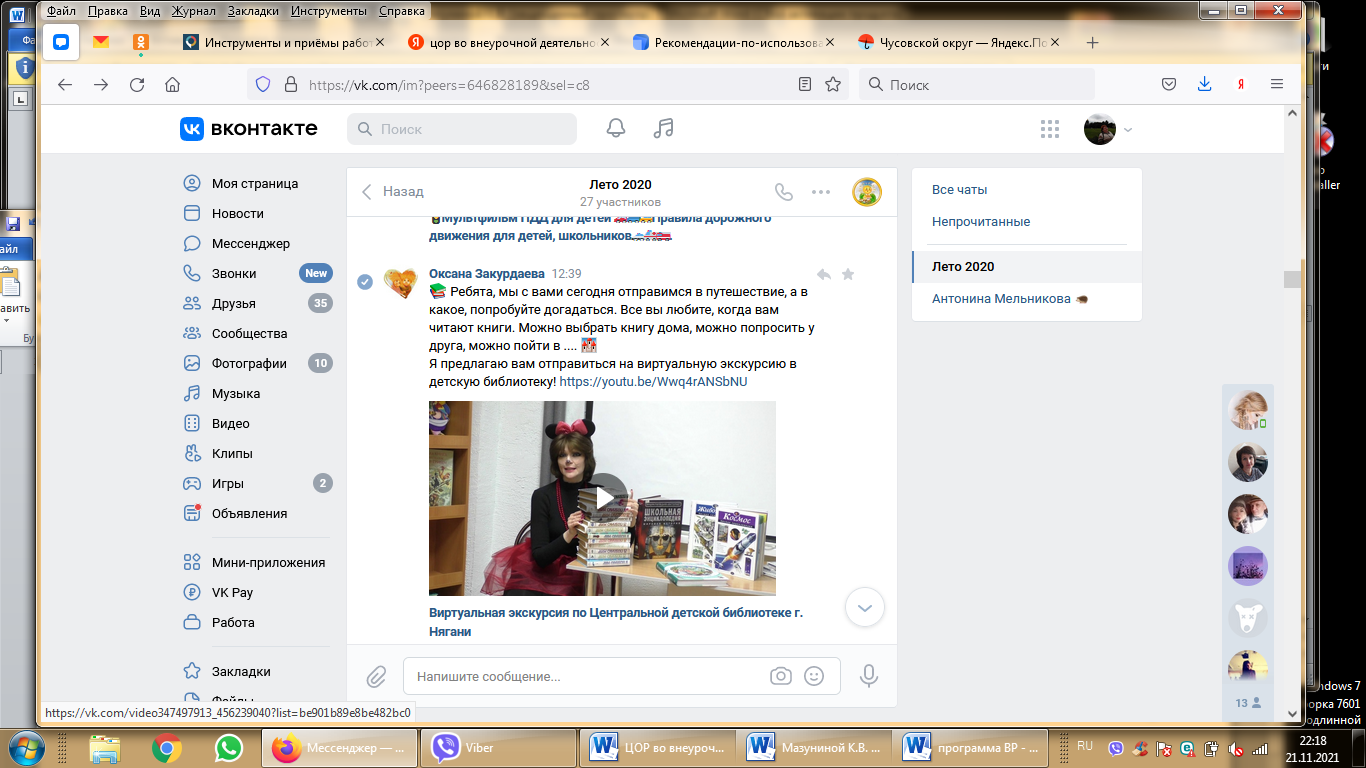 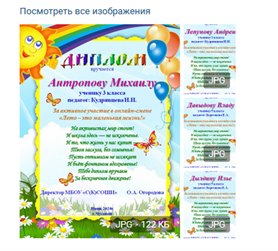 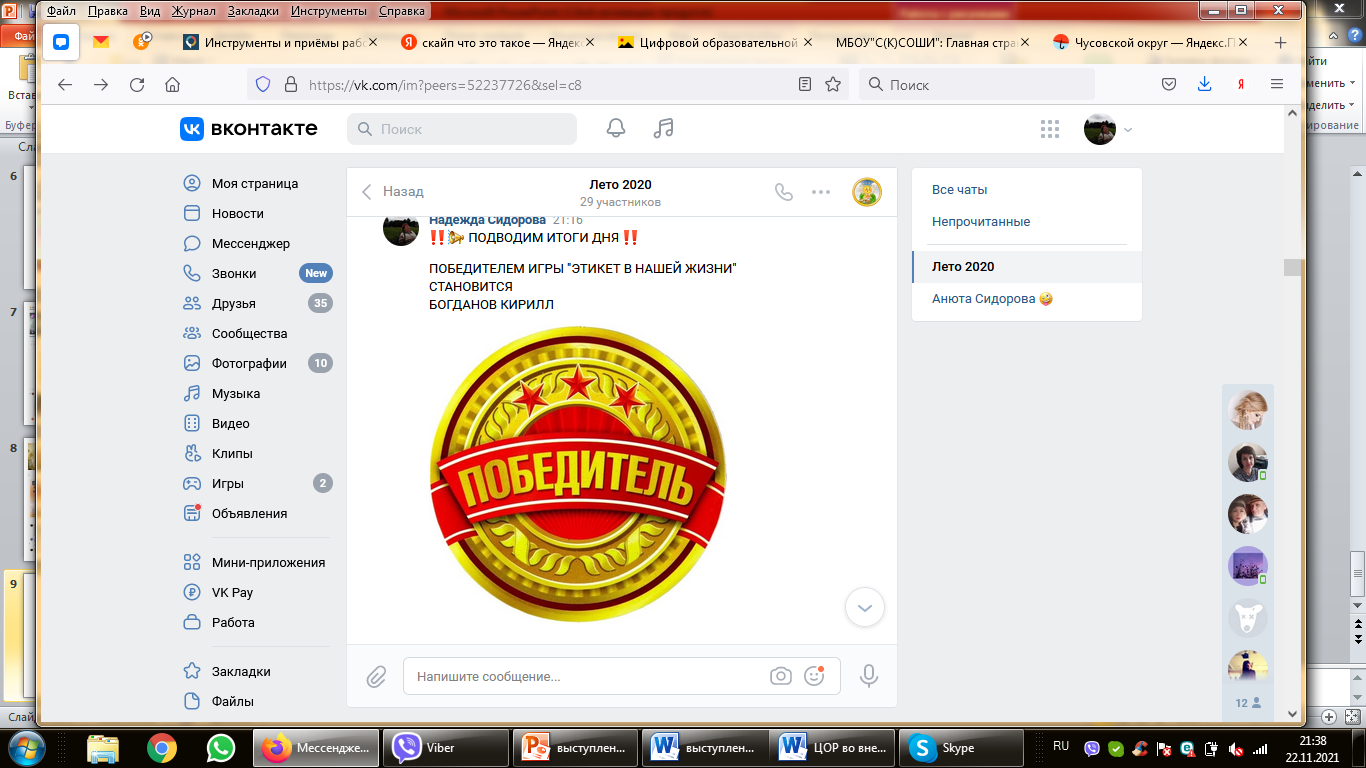 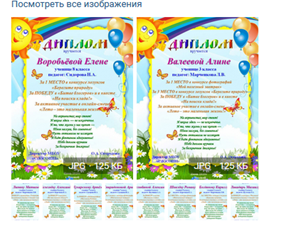 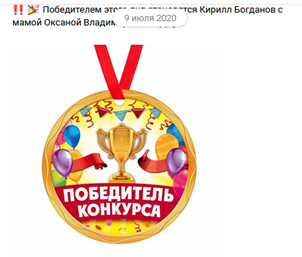 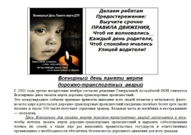 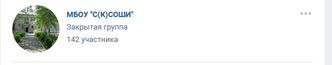 Сообщество школы в ВК
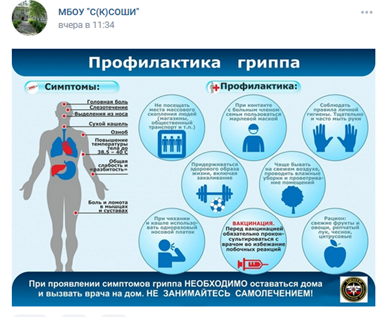 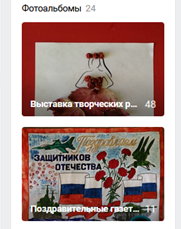 Правила безопасности
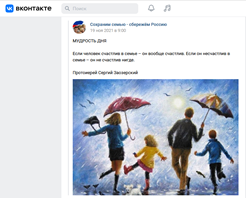 Минутки здоровья
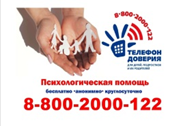 Фотоальбомы
Участие в проекте «Сохраним семью – сбережём Россию»
Актуальная информация
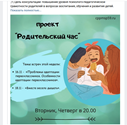 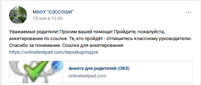 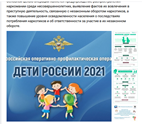 Информация для родителей
Профилактическая 
работа
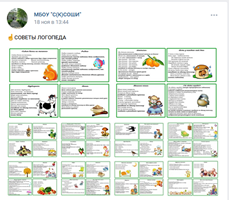 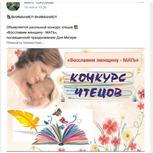 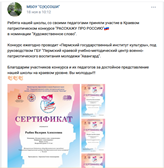 Анонсы школьных конкурсов, положения, итоги
Анонсы городских событий
Советы специалистов школы
Клуб «Равный среди равных» работает с  2013 года. Это клуб выходного дня для детей-инвалидов, обучающихся на дому.
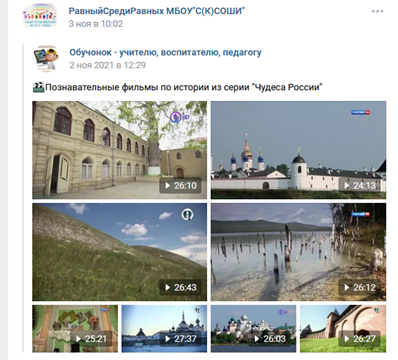 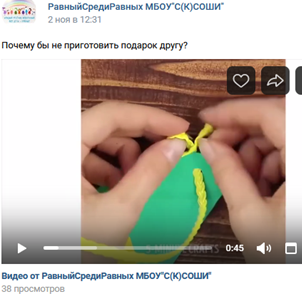 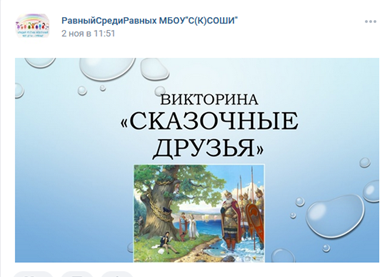 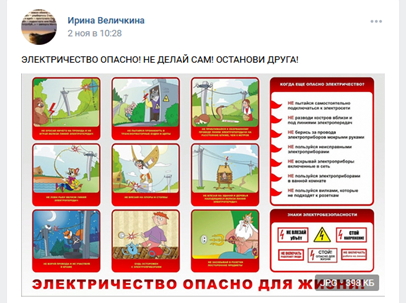 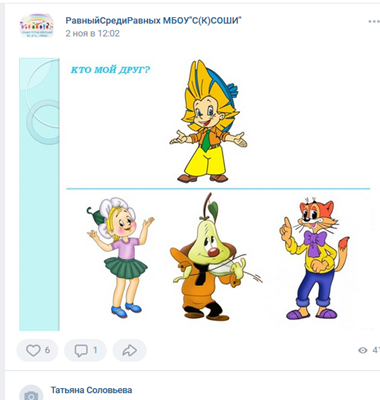 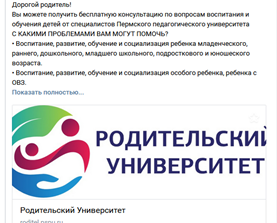 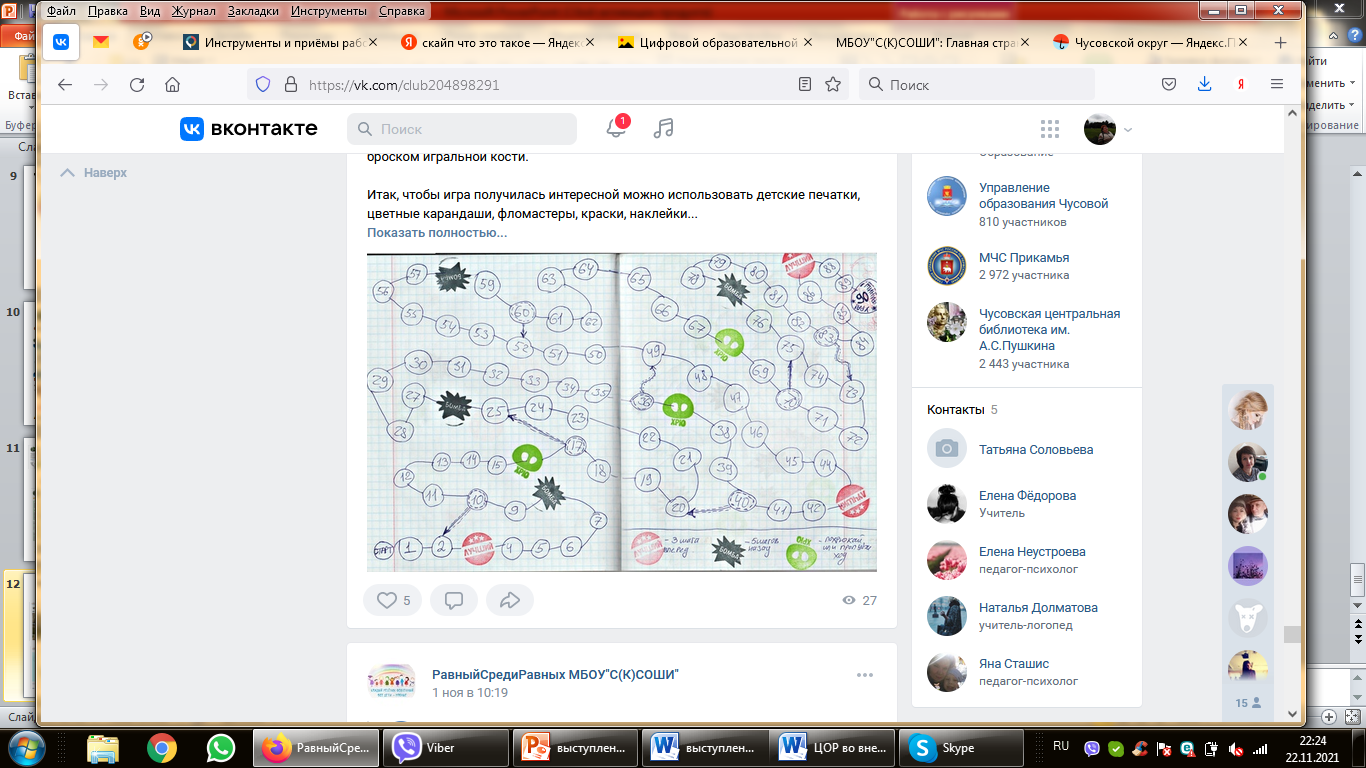 В 2021-2022 году наше образовательное учреждение начало свою работу на платформе «Сферум».
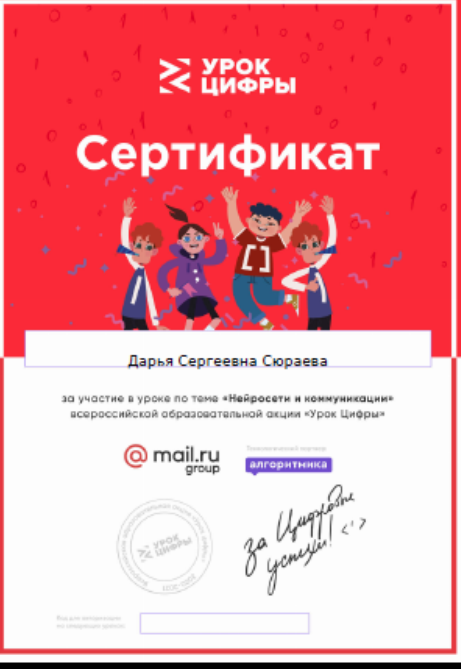 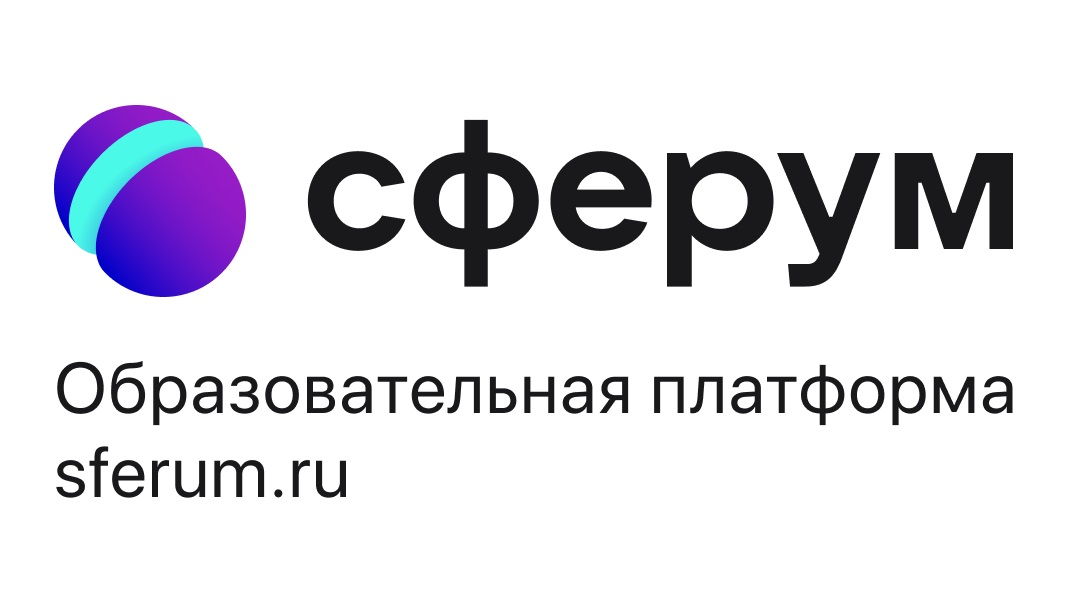